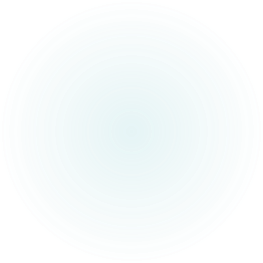 New Laws, Changes with NAR COE, 
VAR Changes
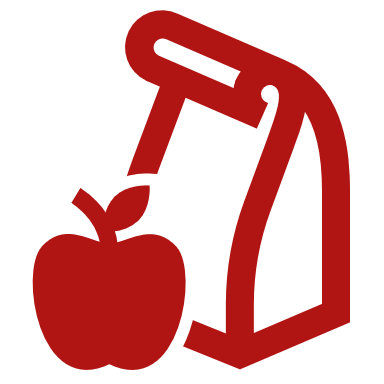 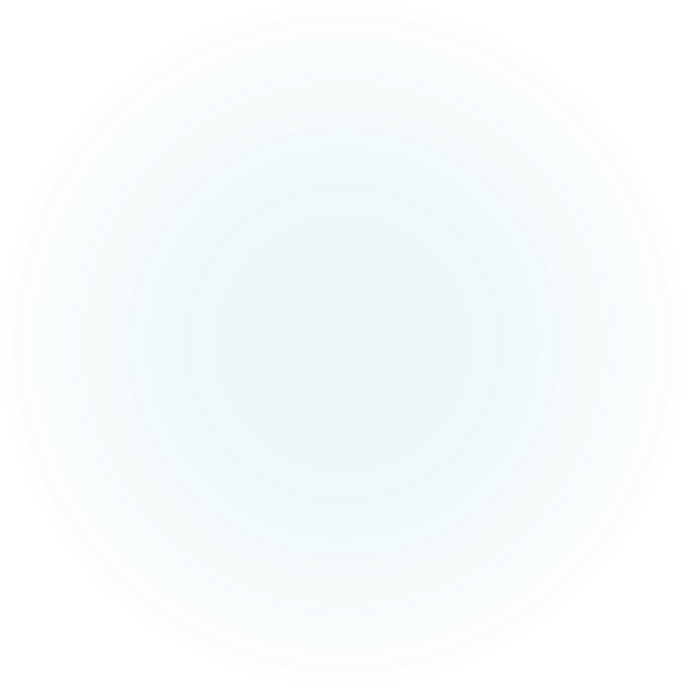 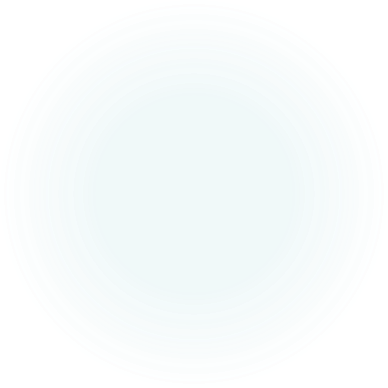 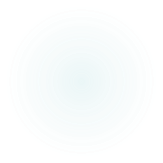 [Speaker Notes: Instructor: Introduction]
Overview
New Laws
Appraisers (§ 54.1-2014)
Death or Disability of Broker (§ 54.1-2109)

NAR COE Changes

Changes to VAR Forms
[Speaker Notes: Instructor: 

Read slide]
§ 54.1-2014. (Effective July 1, 2023) Continuing education.


The Board may establish in regulations requirements for continuing education as a prerequisite to renewal of a license issued under this chapter. If the Board requires continuing education, the requirements shall include a minimum of two hours of fair housing or appraisal bias courses.
[Speaker Notes: Instructor: New law adds a minimum of two hours of Fair Housing or Appraisal Bias Courses for Appraisers.]
§ 54.1-2109. (Effective January 1, 2023) Death or disability of a real estate broker.

A. Any licensed broker who is engaged in a sole proprietorship or who is the only licensed broker in a business entity listed in clause (i) of subsection A of § 54.1-2106.1 shall designate another licensed broker to carry on the business for up to 180 days for the sole purpose of concluding the business of such designating broker in the event of the designating broker's death or disability. Such designation shall be made at the time of application for broker licensure.

B. Only in the event that the designated broker named pursuant to subsection A is unable or unwilling to perform the act of concluding the business, the Real Estate Board shall, within 30 days of receiving written notification of a broker's death or disability, grant approval to one of the following individuals to carry on the business of the deceased or disabled broker for up to 180 days for the sole purpose of concluding the business:
[Speaker Notes: Instructor: There is a very important change to the law coming on January 1st 2023 that hopefully will not impact you. 

The current law as of the time of this recording has a list of 5 categories that DPOR must go through in order, in the tragic event of the death or disability of a real estate broker. The first change to the law is the addition of paragraphs A and modification of B. If you are a sole proprietorship or the only licensed broker in a firm, you must designate another Broker to conclude your business if you are unable to by death or disability. 

DPOR has already been sending out letters to Brokers to designate another licensed Broker to wind down the business. Per the letter and the statute, this is ONLY necessary if you are a sole proprietorship or the only licensed broker in a FIRM. The letter which has been sent out requires you to return this to DPOR by December 31st, 2022. In the future, on January 1st 2023 this form will be available on DPORs website. So, if you are watching this later and need the form it will be available there. 

If for some reason the Broker you designated is unable or unwilling to perform will then grant approval to one of the individuals in the 5 list category.]
§ 54.1-2109. (Effective January 1, 2023) Death or disability of a real estate broker.

1. A personal representative qualified by the court to administer the deceased broker's estate;

2. An agent designated under a power of attorney of the deceased or disabled broker, which designation expressly references this section;

3. The executor nominated in the deceased broker's will;

4. An adult family member of the deceased or disabled broker; or

5. An employee of, or an independent contractor affiliated with, the deceased or disabled broker.
[Speaker Notes: Instructor: The list should look familiar because it is the same list as before. But please note from the previous slide that DPOR does NOT have to go in order. Therefore, they can grant approval to any individual in the 5 categories in any order. As you can see, category number 5 is very likely to be the most desirable one for the conclusion of the business.]
§ 54.1-2109. (Effective January 1, 2023) Death or disability of a real estate broker.

C. In the event that none of the individuals in subdivisions B 1 through 5 is available or suitable, the Board may appoint any other licensed broker, with the written consent of such broker, within 30 days of receiving written notification of a broker's death or disability, to allow such appointed broker to carry on the business of the deceased or disabled broker for the sole purpose of concluding the business within 180 days.
[Speaker Notes: Instructor: Last but not least. This may seem familiar to the old statute but there are some significant changes. DPOR will appoint another licensed Broker with their consent if they cannot find anyone suitable or available in the categorical list. The statute is now explicit that it will be another licensed Broker, not just a suitable individual]
NAR CHANGES

Real Estate Professional Definition:
Real Estate Brokerage
Real Property Management
Commercial and Industrial Real Estate Brokerage
Land Brokerage
Real Estate Appraisal
Real Estate counseling
Real Estate syndication
Real Estate Auction
International Real Estate
[Speaker Notes: Instructor: Definition of “real estate professional.” Section 1 of the manual has been amended to define “Real Estate Professional” as an individual engaged in the disciplines of real estate specified under Article 11 of the Code of Ethics. Those disciplines include residential real estate brokerage, real property management, commercial and industrial real estate brokerage, land brokerage, real estate appraisal, real estate counseling, real estate syndication, real estate auction, and international real estate.]
NAR CHANGES

Article 10:

Language Changes

Handicap to Disability
[Speaker Notes: Instructor: Article 10 is changing the word handicap to disability for inclusivity.]
NAR CHANGES

Standard of Practice 3-9

REALTORS® shall not provide access to listed property on terms other than those established by the owner or the listing broker. (Adopted 1/10)
[Speaker Notes: Instructor: SOP 3-9 is also changing to "Realtors shall not provide access to listed property on terms other than those established by the owner or seller.”]
Changes to VAR Forms

Removal

Form 260 – ‘Reinstatement of Lease’ is being removed from the library.
[Speaker Notes: Instructor: This form was used to reinstate a lease which had been nulled by a court order in more than likely an Unlawful Detainer. However, we found that the Form was not really being used and best practice is just to sign a new lease if you want to keep the tenant.]
Changes to VAR Forms

Reviewed for changes to the Statute

Form 1400 – Disclosure Regarding Validity of Septic System Operating Permit
[Speaker Notes: Instructor: There were no changes to the statute, so you can be sure that this is still the latest and greatest.]
Changes to VAR Forms

New Form

Form 1000C - Post Settlement Release of Deposit
[Speaker Notes: Instructor: If a Seller is to remain in the Property after the sale and there is a deposit, this form should be used for the disposition of the deposit and its release.]
Changes to VAR Forms

Language Changes

200A – Residential Sight Unseen Acknowledgement  (RENTAL)

600J - Residential Sight Unseen Acknowledgement  (SALE)
[Speaker Notes: Instructor:  Modified language for inclusivity.]
Changes to VAR Forms

“New Form”

Form 270 – Renewal of Lease Agreement

Now Two Versions

270A – Termination of Lease Agreement
270B – Renewal of Lease Agreement
[Speaker Notes: Instructor: Form 270 still remains; however, now you have the option of sending one of the two and not just both at the same time if you so wish.]
Changes to VAR Forms

Form 600 – Residential Contract of Purchase
Added checkboxes for Paragraphs 3d, 3e, 3f.

Assignability of Contract is now more prominent and changed to the affirmative language.
[Speaker Notes: Instructor: 

Added check boxes for: 
3d – balance of purchase price
3e – Seller concessions
3f – Other financing Terms

Also changed the assignability language to the affirmative:

Purchaser may assign this Contract in whole or in part, only with the prior written consent of Seller, which Seller shall be under no obligation whatsoever to give.]
Changes to VAR Forms

Form 600D – Home Inspection Contingency Addendum

Deficiencies is now defined at the top
[Speaker Notes: Instructor: The term deficiencies is now defined at the top. Before it was in the middle of the contract; however, now it is clear at the top. 600D only allows for deficiencies to be used as part of the negotiation.]
Changes to VAR Forms

Form 670 – New Home Contract

Added Title Paragraph
[Speaker Notes: Instructor: Form 670 now includes a paragraph where Title must pass with covenants.]
Changes to VAR Forms

Form 900 – Residential Property Management Agreement

Added a line under Paragraph 40 Termination for when a Lease Termination coincides with the end of a tenancy.
[Speaker Notes: Instructor: Paragraph 40 - Termination – Added: If this Agreement is terminated coinciding with the end of a tenancy, Agent will comply with requirements of this Agreement related to the end of a tenancy, to include move out inspection and security deposit disposition.

If this is not to be the case, please make sure that you state this in the termination/release of PMA – 900A.]
Changes to VAR Forms

Form 1100 - Move-in Move-out Inspection Report

Reformatted
[Speaker Notes: Instructor: Reformatted for clarity and added more lines for Other.]
Changes to VAR Forms

Reviewed with no changes:
450 - Exclusive Buyers Brokerage Agreement Standard
460 - Non-Exclusive Buyers Brokerage Agreement Standard
470 – Buyer Agency (Limited Service)
490 – Release of Brokerage Agreement
600G – Short Sale Information (Purchasers)
600SS – Addendum to Purchase Contract
1000A – Possession by Purchaser Agreement Addendum
1510 – Wire Fraud Hold Harmless
[Speaker Notes: Instructor: These forms have been reviewed and no changes have been made.]
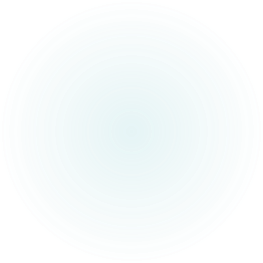 Questions?
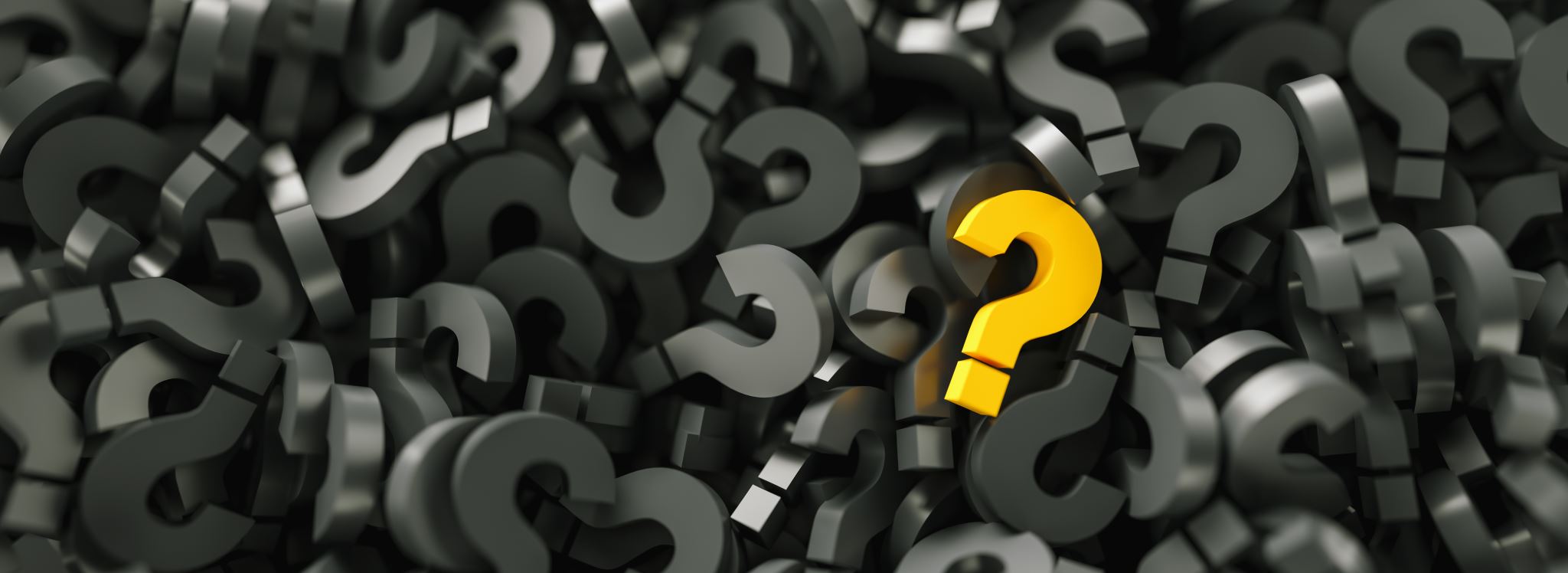 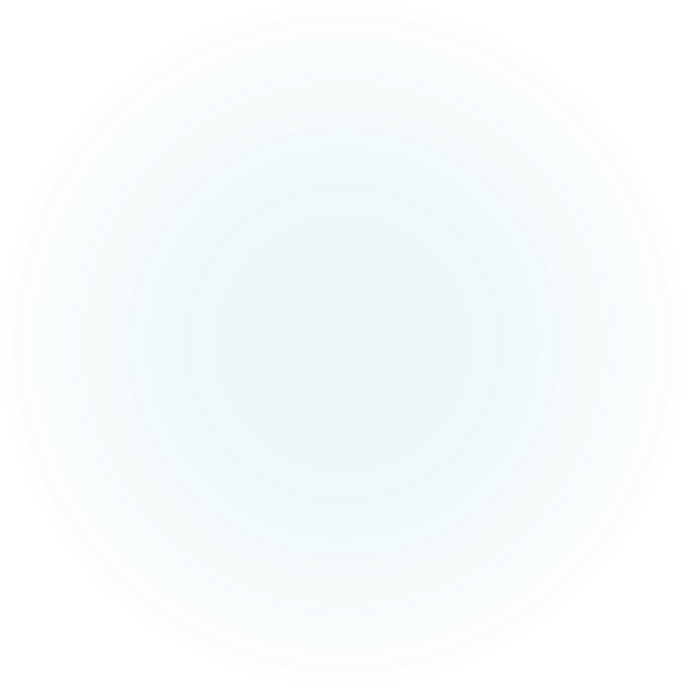 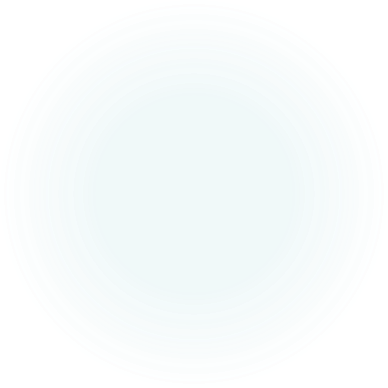 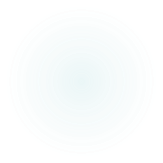